Väestönmuutokset Kangasalla 1990–2022
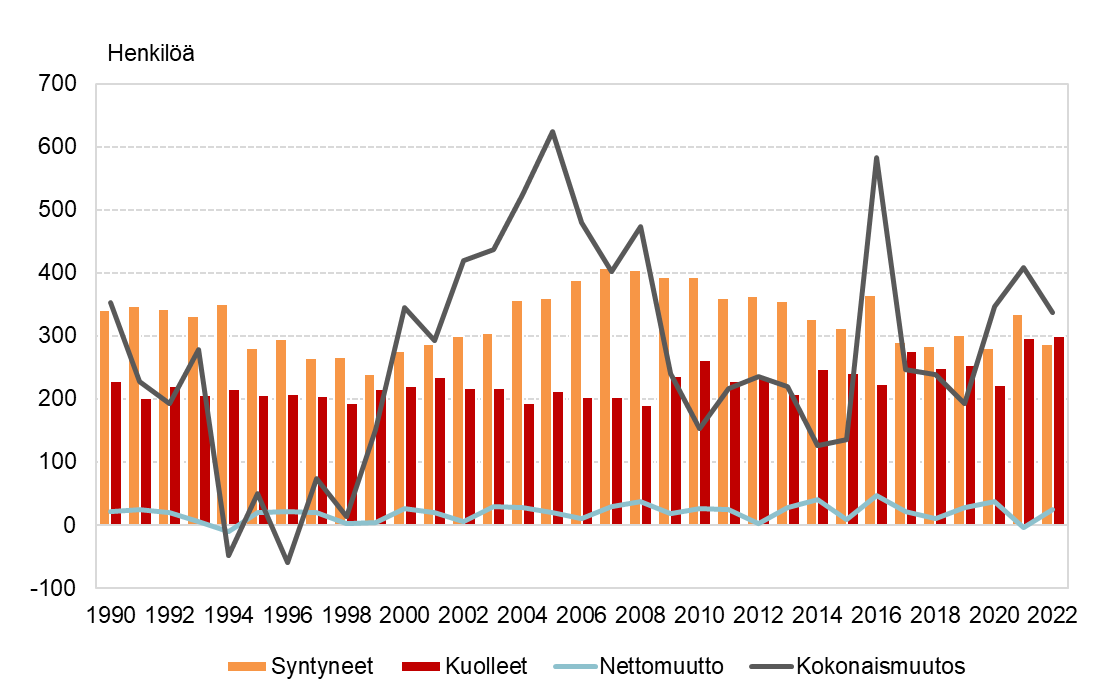 SeutuNet
Vuoden 2023 aluerajat
Lähde: Tilastokeskus/Väestö
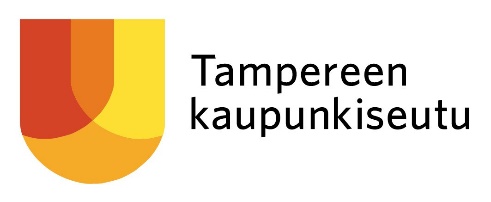 Väestönmuutokset Lempäälässä 1990–2022
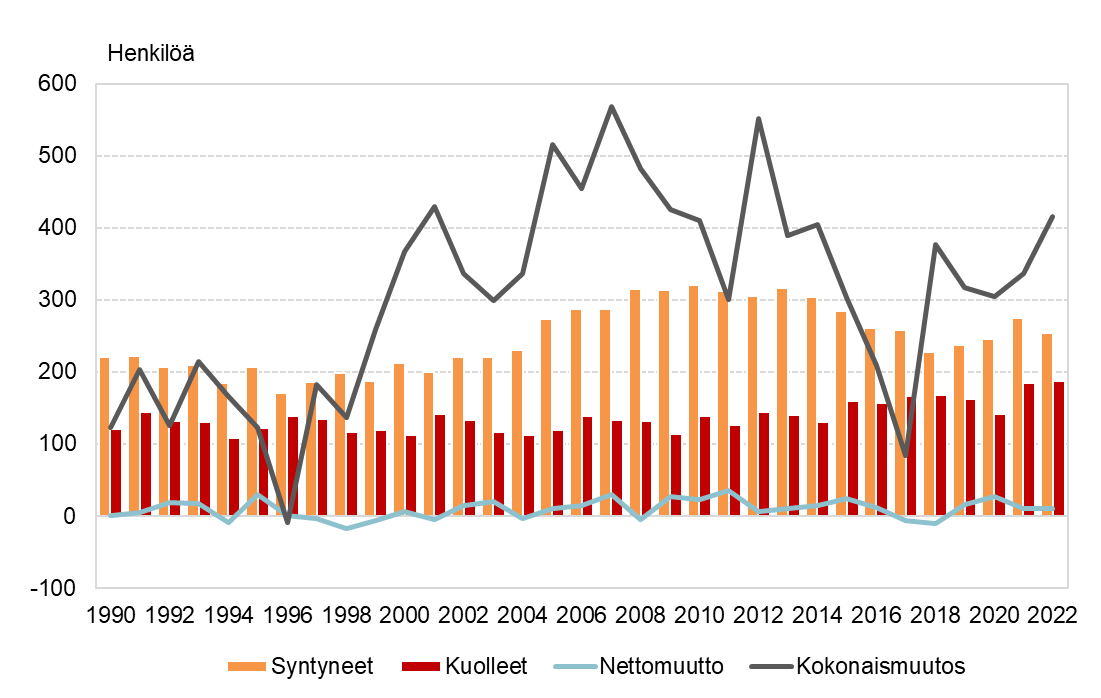 SeutuNet
Vuoden 2023 aluerajat
Lähde: Tilastokeskus/Väestö
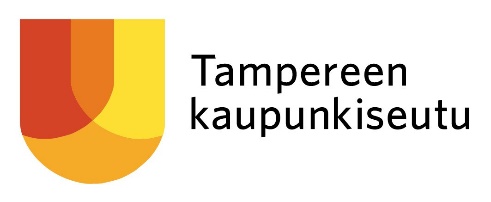 Väestönmuutokset Nokialla 1990–2022
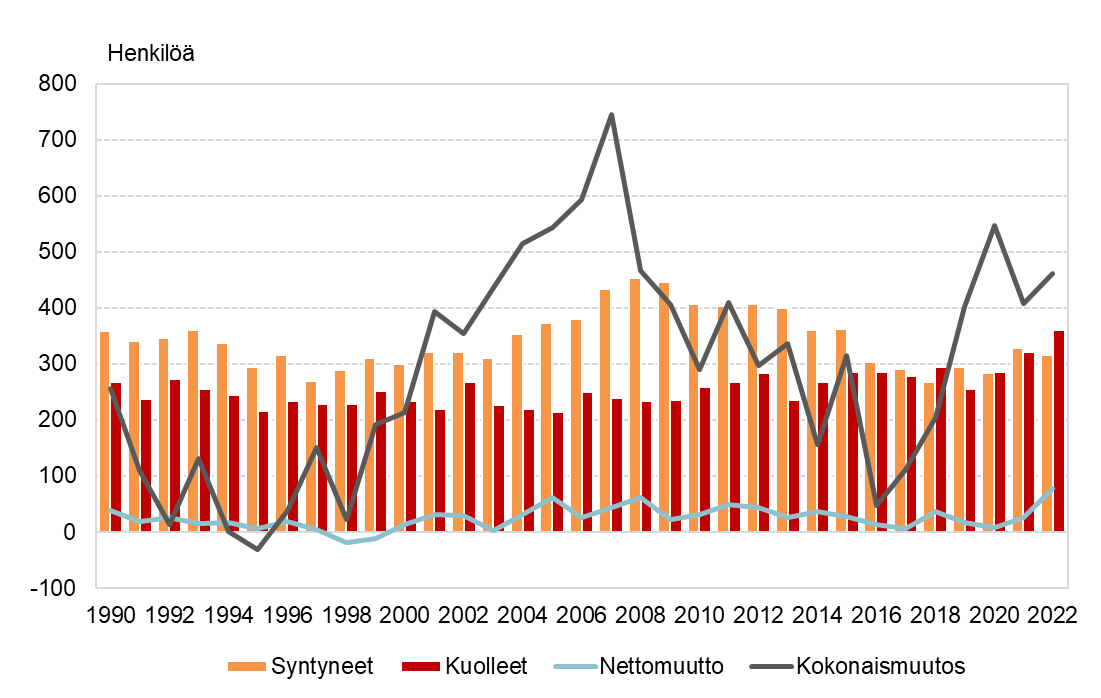 SeutuNet
Vuoden 2023 aluerajat
Lähde: Tilastokeskus/Väestö
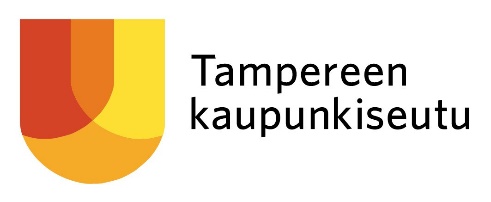 Väestönmuutokset Orivedellä 1990–2022
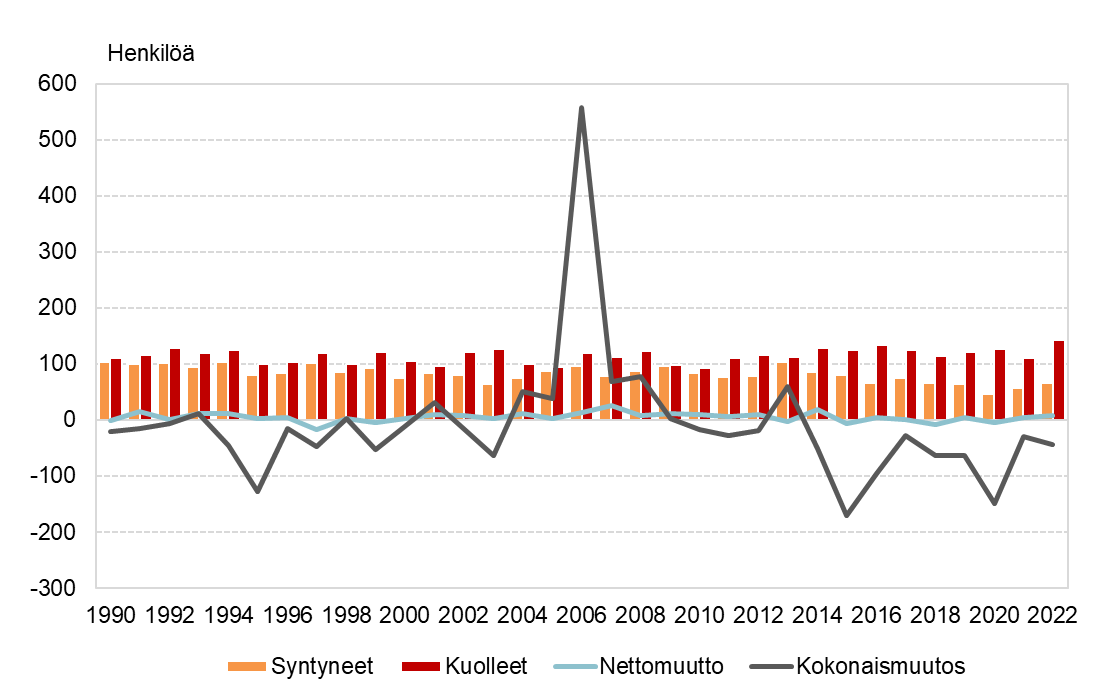 *2006 kokonaismuutos 557 (Längelmäen osakuntaliitos)
SeutuNet
Lähde: Tilastokeskus/Väestö
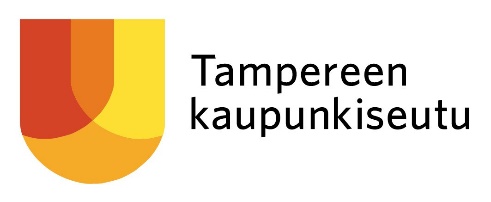 Väestönmuutokset Pirkkalassa 1990–2022
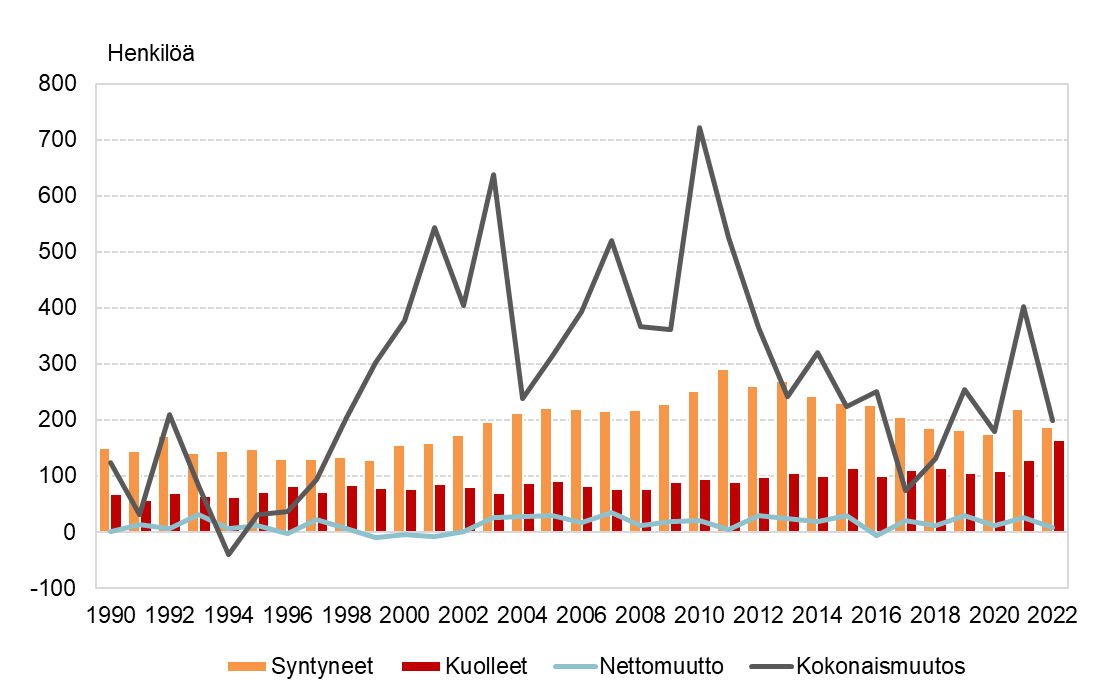 SeutuNet
Vuoden 2023 aluerajat
Lähde: Tilastokeskus/Väestö
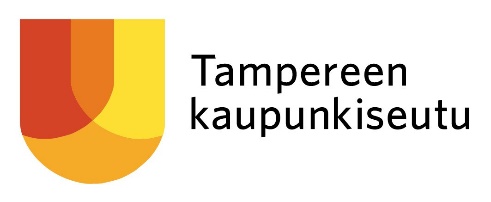 Väestönmuutokset Tampereella 1990–2022
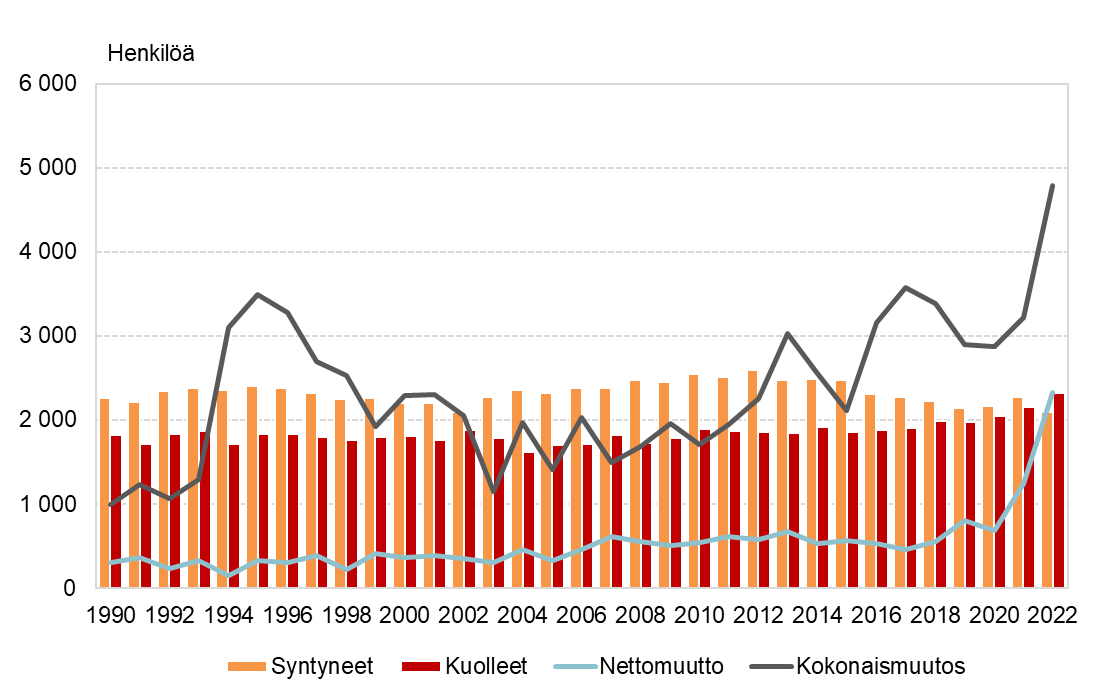 SeutuNet
Vuoden 2023 aluerajat
Lähde: Tilastokeskus/Väestö
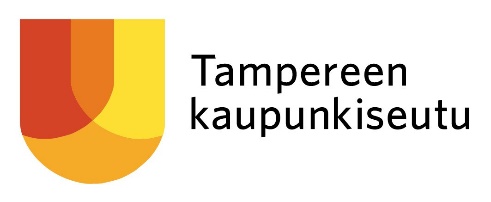 Väestönmuutokset Vesilahdessa 1990–2022
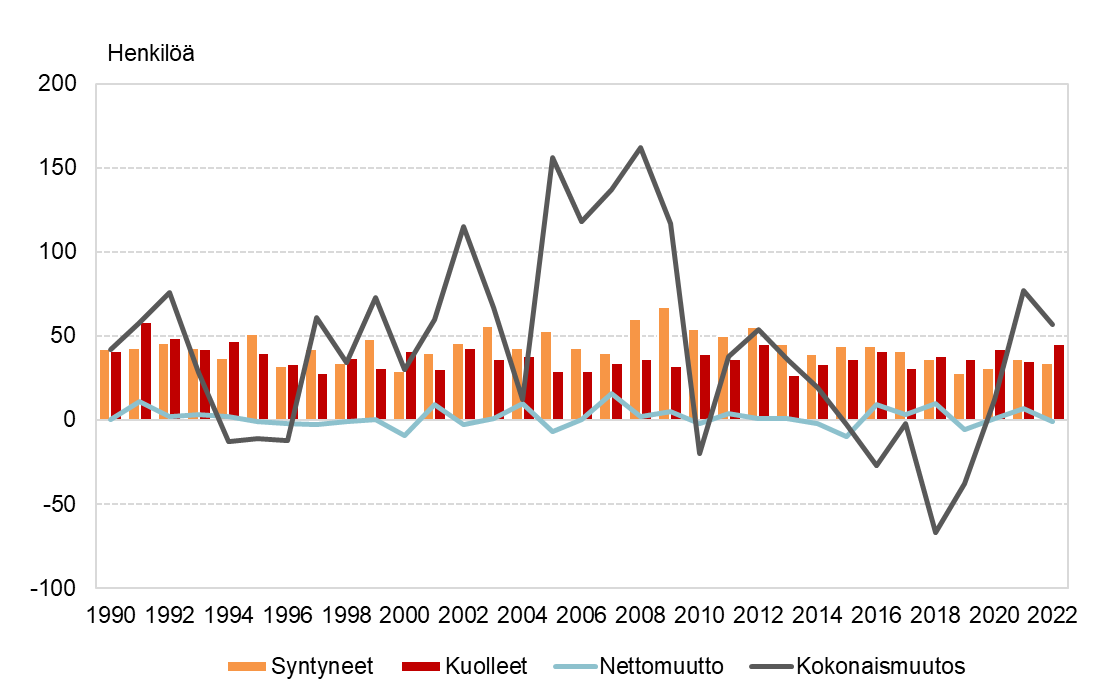 SeutuNet
Vuoden 2023 aluerajat
Lähde: Tilastokeskus/Väestö
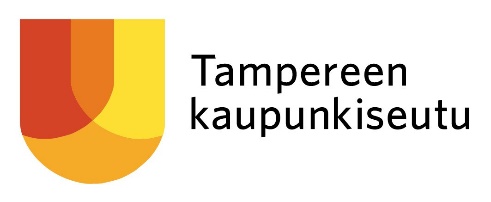 Väestönmuutokset Ylöjärvellä 1990–2022
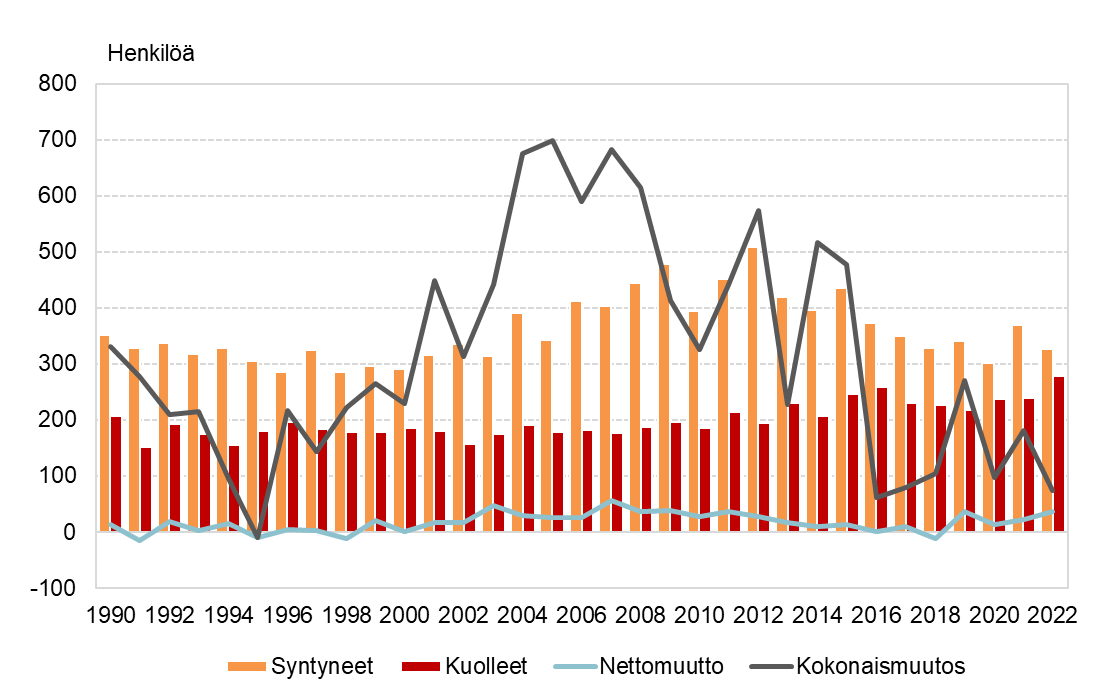 SeutuNet
Vuoden 2023 aluerajat
Lähde: Tilastokeskus/Väestö
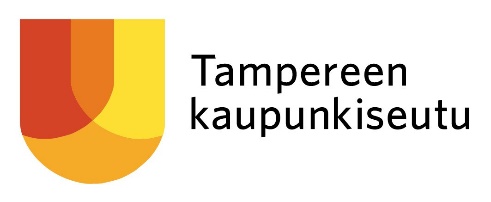 Väestönmuutokset Tampereen kaupunkiseudulla 1990–2022
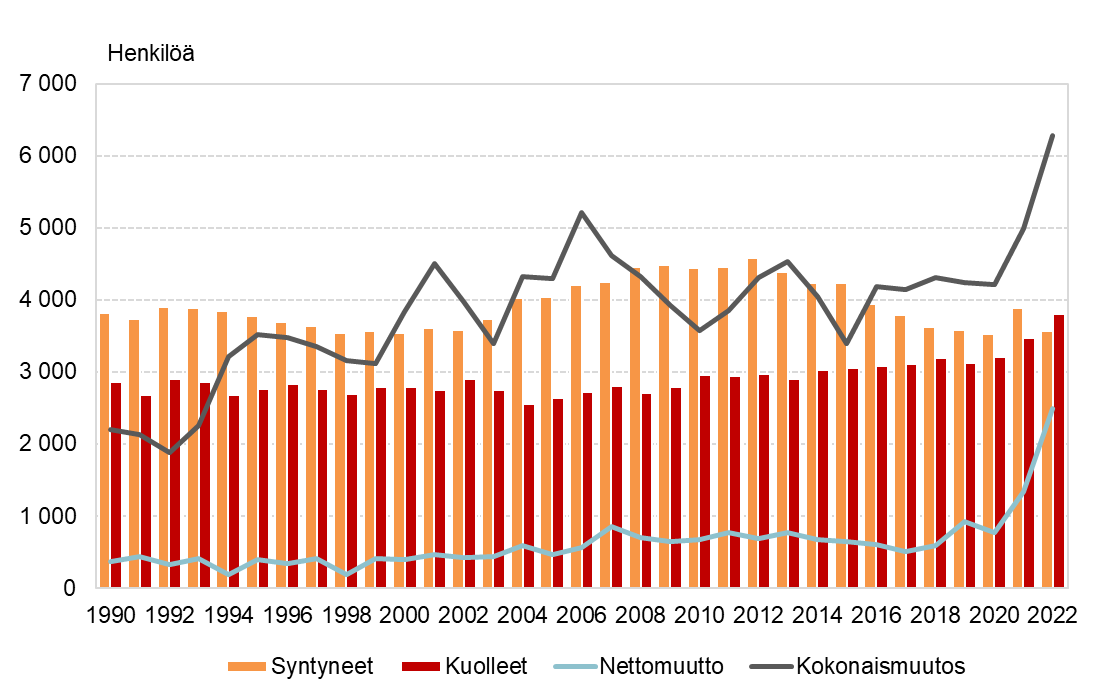 SeutuNet
Vuoden 2023 aluerajat
Lähde: Tilastokeskus/Väestö
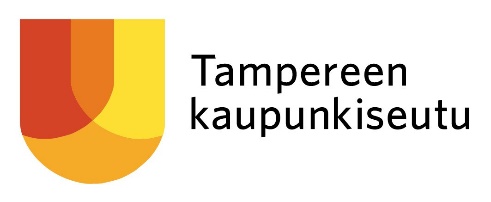 Väestönmuutokset Tampereen kehyskunnissa 1990–2022
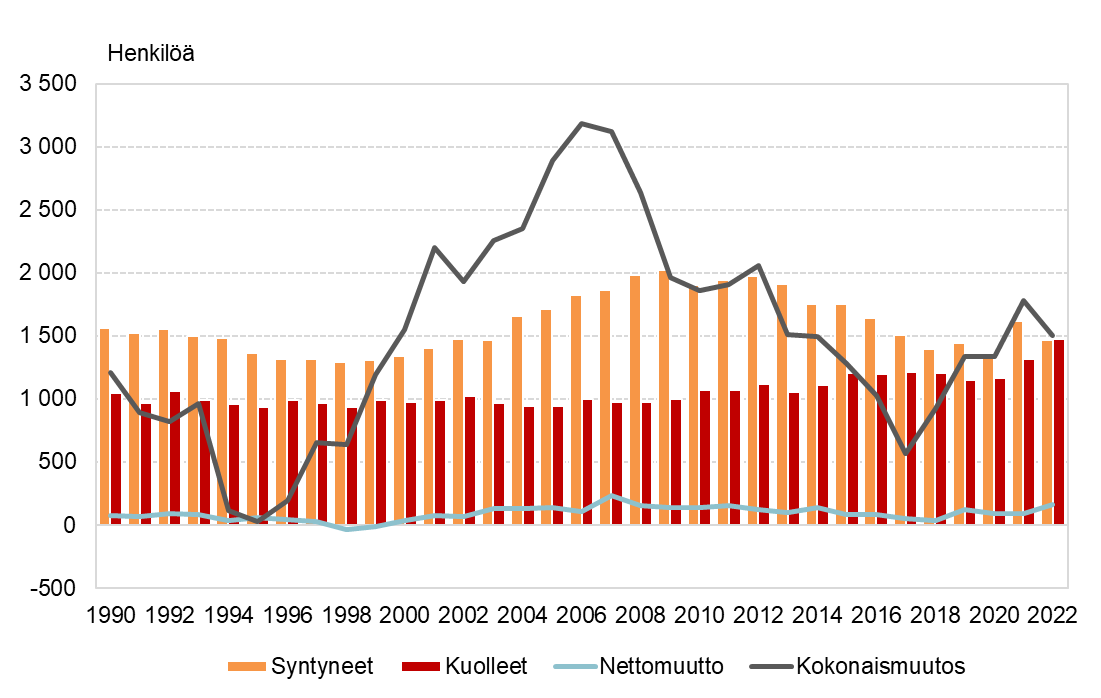 SeutuNet
Vuoden 2023 aluerajat
Lähde: Tilastokeskus/Väestö
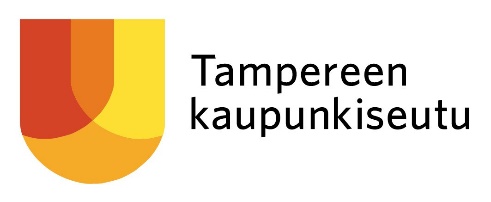 Väestönmuutokset Pirkanmaalla 1990–2022
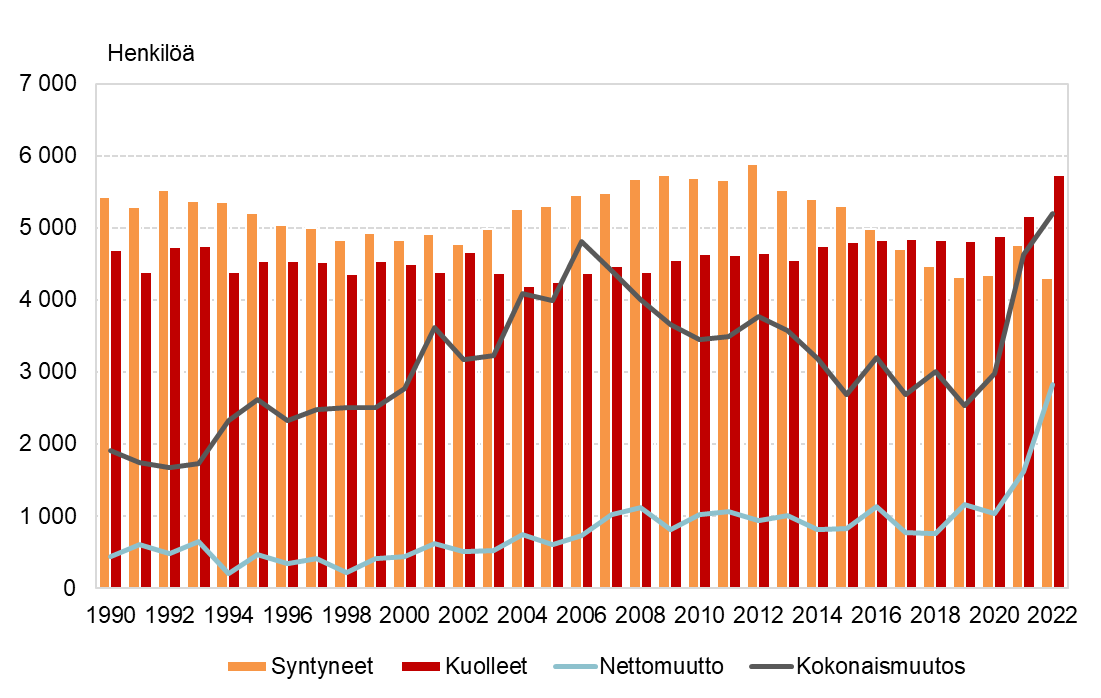 SeutuNet
Vuoden 2023 aluerajat
Lähde: Tilastokeskus/Väestö
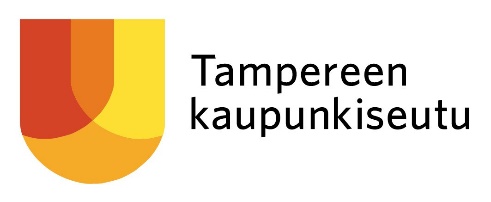 Väestönmuutokset koko maassa 1990–2022
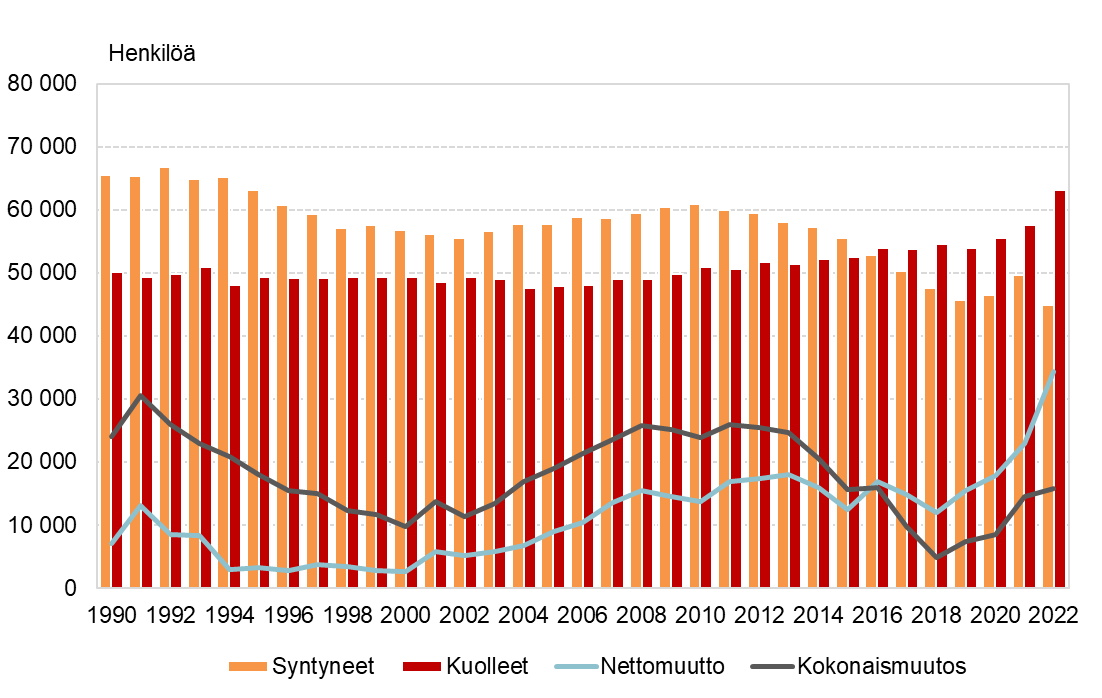 SeutuNet
Lähde: Tilastokeskus/Väestö
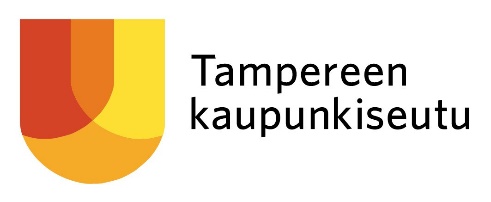